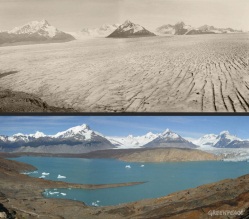 1928
Evidence for Climate Change
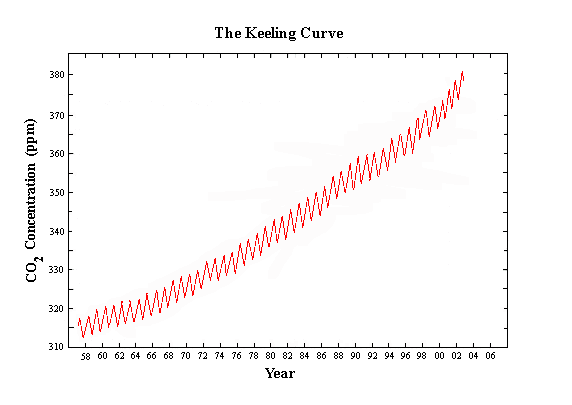 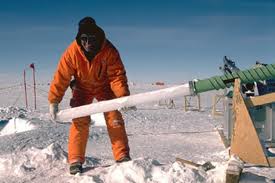 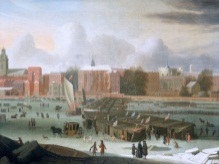 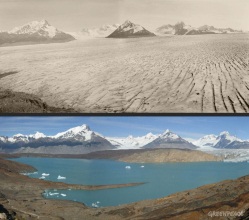 2004
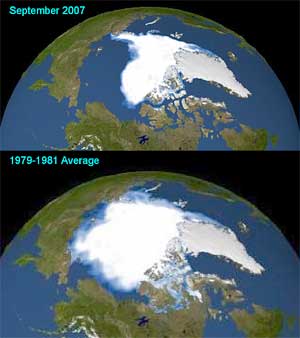 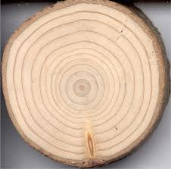 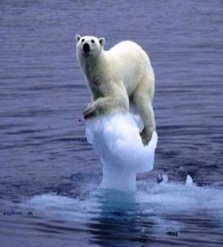 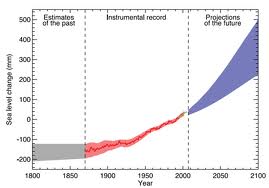 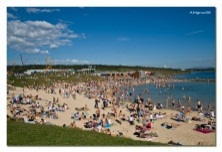